01
梦想
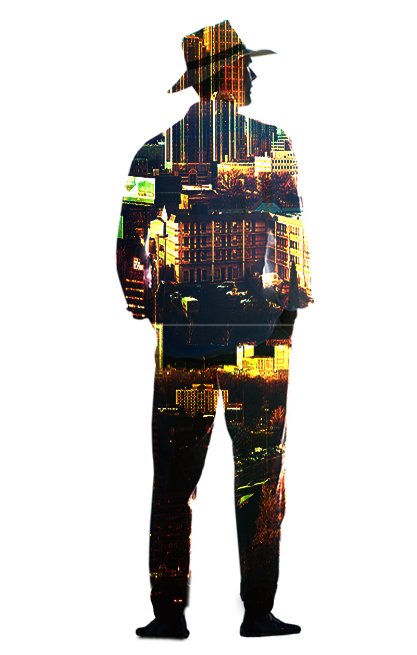 02
承诺
03
列名单
04
邀约
成功八步
05
讲计划
06
跟进
07
检查进度
08
复制
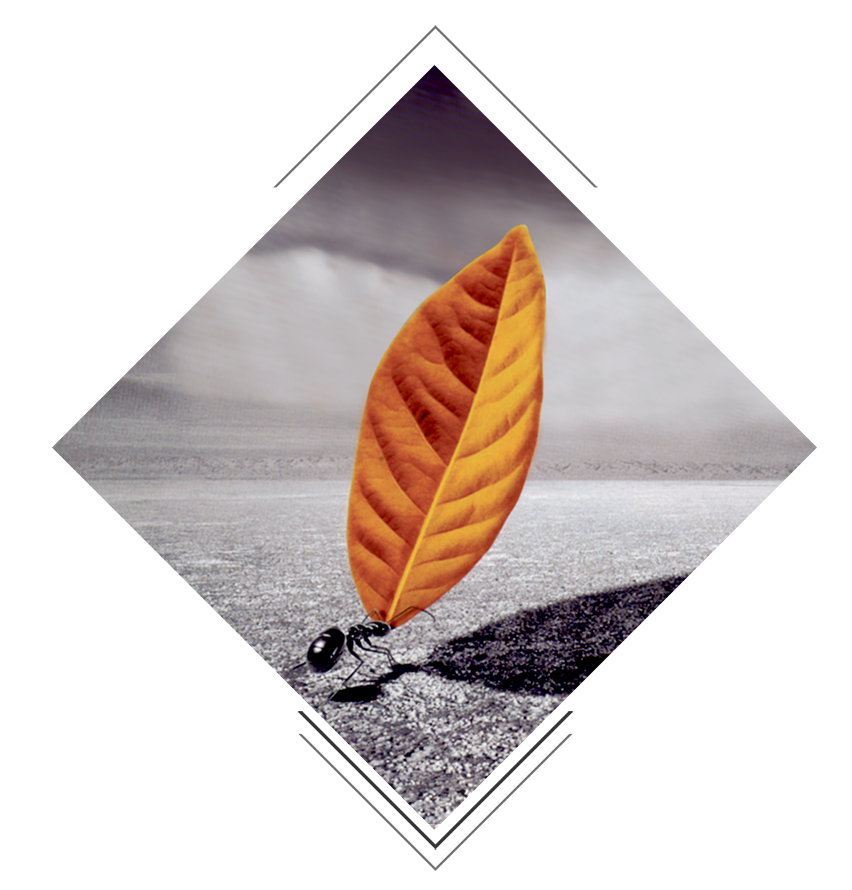 成功八步——第一步
梦想
impossible is nothing
1
什么是梦想
2
人究竟梦想什么？（八个需求）
目录
3
你究竟要什么？要多少？什么时间要？
contents
4
经济独立意味着什么？
5
经济独立如何实现
6
个人创业的三种途径
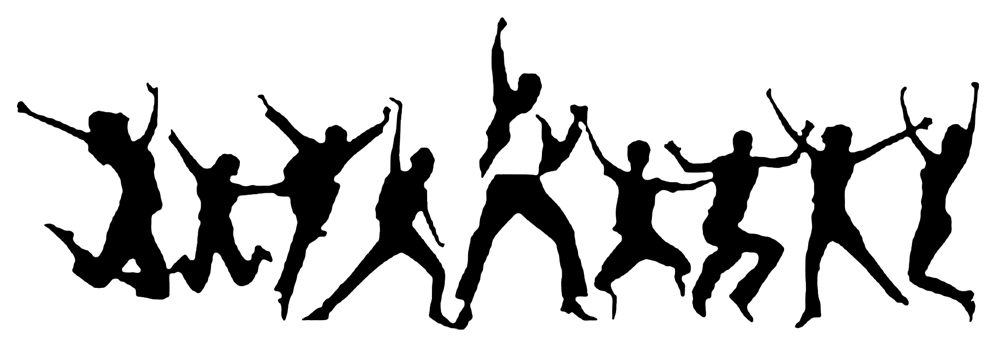 PART 01
什么是梦想
Your content to play here, or through your copy, paste in this box, and select only the text. Your content to play here, or through your copy, paste in this box, and select only the text.
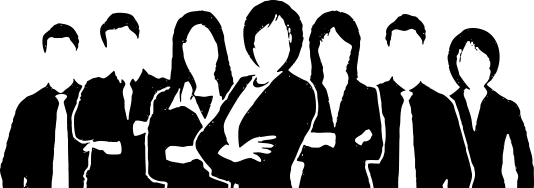 一、什么是梦想
梦想是深藏在人们内心中最深切的渴望，
是一种强烈的需求。
它能激发你潜意识中所有的潜能。每当想到它就会兴奋不已。人类所创造的所有奇迹一切触手可及的都是梦想成真的结果。
梦想是深藏在人们内心中最深切的渴望，是一种强烈的需求。它能激发你潜意识中所有的潜能。每当想到它就会兴奋不已。人类所创造的所有奇迹一切触手可及的都是梦想成真的结果。
定义
梦想
区别
梦想和梦幻的区别
·梦想不能变成明确的目标就会变成梦幻
·你从来不为你的梦想付出行动，梦想就会变成梦幻
梦想和梦幻的区别
·梦想不能变成明确的目标就会变成梦幻
·你从来不为你的梦想付出行动，梦想就会变成梦幻
重要性
梦想永远占90%，技能、技巧只占10%
梦想是激励自己，领导人和团队动势的力量源泉。
PART 02
人究竟梦想什么(八个需求)
Your content to play here, or through your copy, paste in this box, and select only the text. Your content to play here, or through your copy, paste in this box, and select only the text.
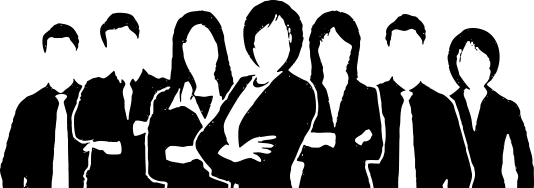 二、人究竟梦想什么(八个需求)
需求一
需求五
需求七
1、健康和对生命的维护
5、未来生活的保障
7、子女的幸福
2、食物
6、性满足，以及爱和被爱。
8、被尊重并渴望得到影响和权力
需求二
需求六
需求八
3、睡眠
需求三
4、金钱和金钱所能买的
需求四
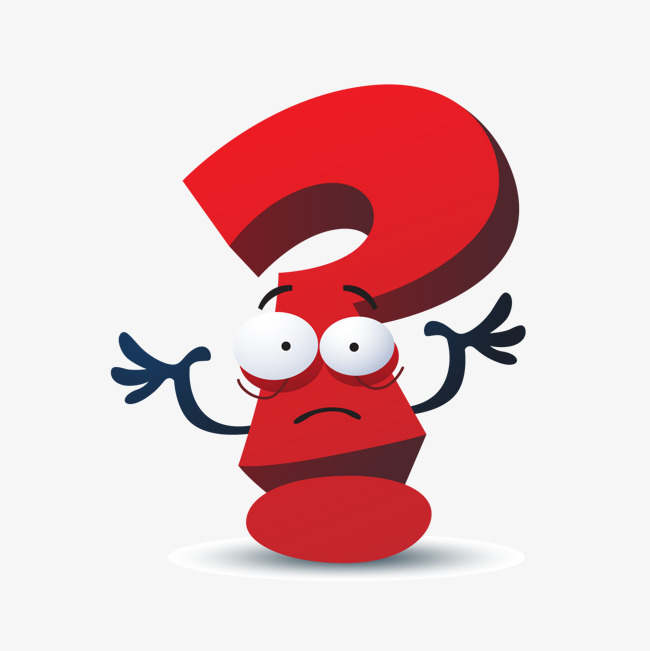 PART 03
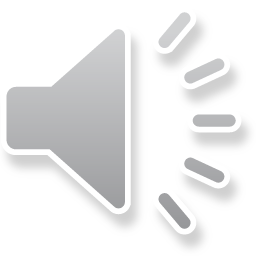 你究竟要什么?
要多少?
什么时间要?
三、你究竟要什么?要多少?什么时间要?
现场提问
你究竟要什么?
让一对夫妇把最想要的10样东西写下来，你为一夫妇做咨询，问他们最想实现的3个梦想是什么?并让他们写下来。他们一般写不出或者很空洞，如“我想要很多钱，你问他“要多少”，回答“越多越好”等等，这实际上是他们根本没有认真想过
建议一
建议二
建议三
STEP 1
STEP 2
STEP 1
STEP 2
STEP 1
STEP 2
要什么:你究竟要什么?
为什么做一件事永远比怎样做好一件事更加重要为什么做占90%，怎样做好只占10%，但很 可能很多人并不知道他们在生活中究竟要什么。
写下来:把你想要的东西一定写下来
目标要视觉化、数量化，加上最后实现的日期
梦想板:一定要建立和梦想档案。把你的主意目标写在梦想板上，每天不停地看至少大声念两遍。
PART 04
财务自由意味着什么?
Your content to play here, or through your copy, paste in this box, and select only the text. Your content to play here, or through your copy, paste in this box, and select only the text.
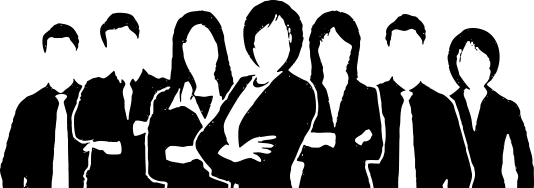 物质财富虽然不能是万能的，但人不能很好解决物质和生存问题，人生中很多梦想的实现就会打折扣或根本不能实现。
财务自由标准:
有钱、有闲、有保障
算个细账？这辈子要赚多少才够用？
收入（三四线城市计算）
一个月平均3000，夫妻二人6000
25--55岁工作时间，30年
6000*12*30=216万
支出（三四线城市计算）
父母
每个月500，双方1000
1000*12*30=36万
退休
车子
3000*12*20=72万
15万，10年一辆，三十年，3辆车45万
保养、税金、罚金等费用一个月1500，30年360个月54万
合计100万



房子
休闲旅游
6000一平，120平，72万，加上装修大概100万
一年1万，60年60万


100+100+100+36+72+60+180
=648万
日常生活
孩子
三口之家，每个月5000，
5000*12*30=180万
要几个？一个大约50万，2个大约100万
（不计算大病和失业）
收入支出失衡了吗？
216万
648万
月均6000元
月均18000元
B
A
尴尬的天平
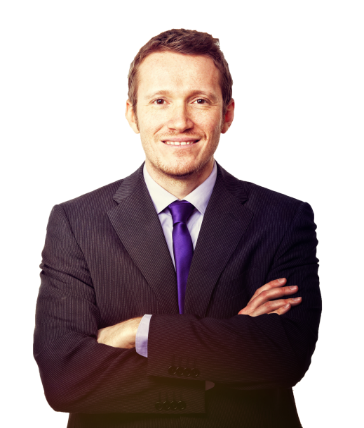 PART 05
经济独立，如何实现?
Your content to play here, or through your copy, paste in this box, and select only the text. Your content to play here, or through your copy, paste in this box, and select only the text.
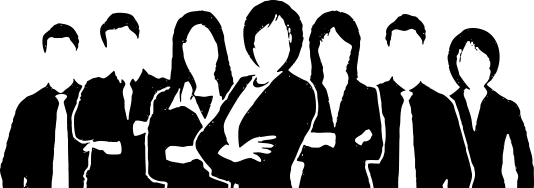 罗伯特·清崎畅销书《富爸爸、爸爸》、《财务自由之路》。人生四个象限(见下图)
穷爸爸:
你要为钱(工资)工作。投资是有风险的
你要找份好工作。
富爸爸:
你要好好学习，你要让钱(投资)为你工
作。投资没有风险，没有投资知识才是最大的风险。
切记:要获得经济独立，你一定要拥有个人事业。
PART 06
个人创业的三种途径
Your content to play here, or through your copy, paste in this box, and select only the text. Your content to play here, or through your copy, paste in this box, and select only the text.
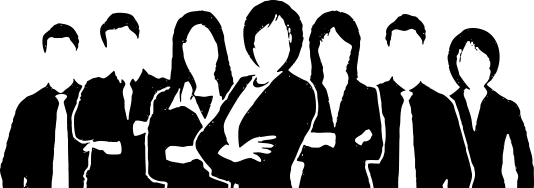 一、什么是梦想
创建一个系统:人、财、物、进、销、存、产、举例:在美国个人创业、创建一个系统，前五年被人兼并或破产，占90%;再过五年，被人兼并或破产又占90%。风险大。
梦想是深藏在人们内心中最深切的渴望，是一种强烈的需求。它能激发你潜意识中所有的潜能。每当想到它就会兴奋不已。人类所创造的所有奇迹一切触手可及的都是梦想成真的结果。
创建系统
创业
途径
购买系统
购买一个系统:如加盟麦当劳或肯德基。
举例:购买一家麦当劳所需投资约350万元，投资大。
梦想和梦幻的区别
·梦想不能变成明确的目标就会变成梦幻
·你从来不为你的梦想付出行动，梦想就会变成梦幻
加盟系统
加盟一个系统:信息时代，数据为王，做大数据流量推广商
最好的个人创业应符合七个特点
(1)低起步费用:你还没有雄厚的资金和对资金的掌控能力。
(2)不需要雇用员工:你还不懂得人力资源管理
(3)不需要中间环节:互联网时代，去中心化是未来的趋势，中间环节将退出历史舞台。
(4)不需要大量存货:你没有雄厚的资金，没有加速物资流通的能力。
(5)不需要复杂管理的环节:人 、财、物、进、销、存 、产，你只需要管理好人和销。21世纪是合作经营的时代， 专业花要求分工明确细致
(6)始终有良师益友和教育系统的支持:你还没有经商的经验和能力，你需要比你更高明的人来指点你。M系统建立你的咨询线。
(7)对经济危机有免疫力:产品是重复消费的，每个人和家庭都需要，你想做多大就做多大。后疫情时代，足不出户，一部手机把生意做到全球。
你的能量取决于你对困难的态度和梦想的大小
困

难
梦

想
梦

想
困

难
A
B
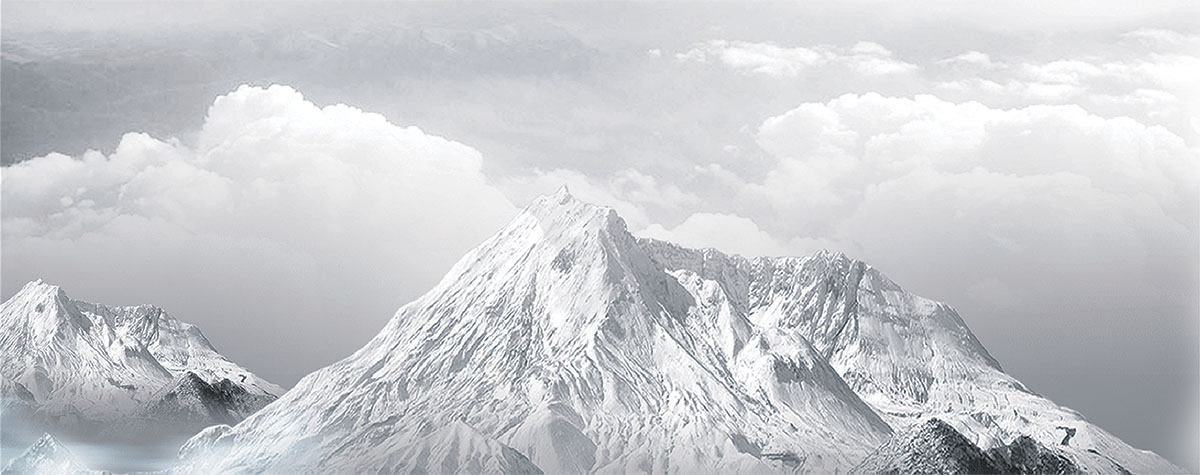 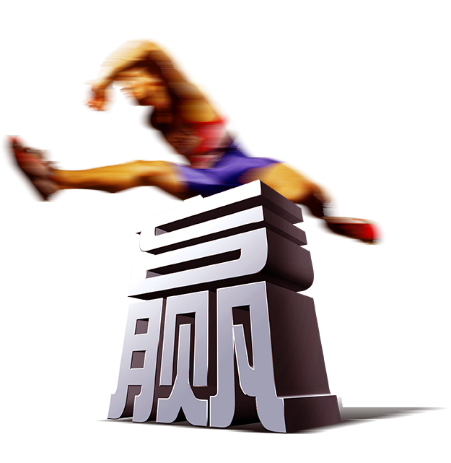 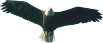 寄语
crowd1是时代的产物，是互联网时代给我们最真实最现实的管道回报